You are  most welcome
To Attend
 Class
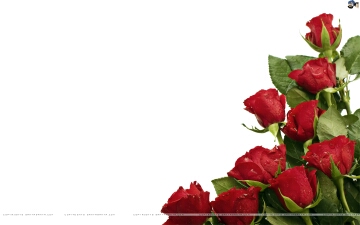 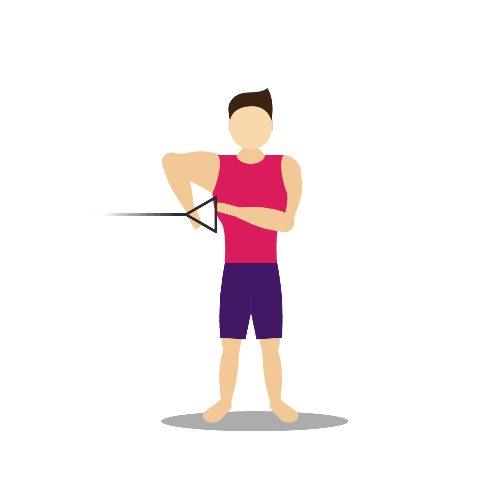 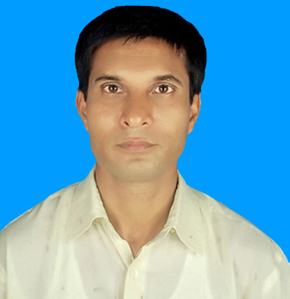 Identity
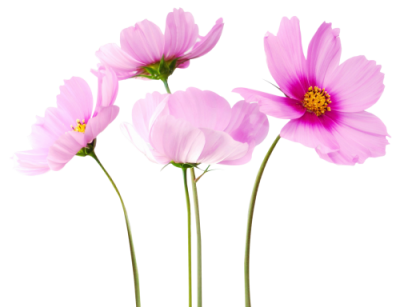 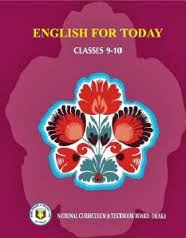 English
For 
To day
Class- 9
Md Ismail Hossain
Senior Assistant Teacher (english)
Ganguria High School
Porsha, Naogaon
Saturday, June 20, 2020
uttam01712310595@gmail.com
2
This is the example of  Yoga.
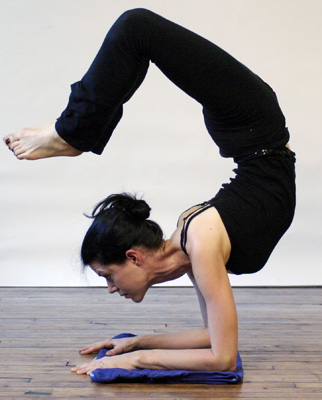 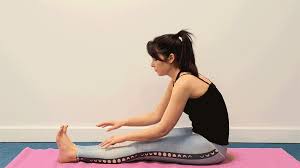 Do you know what kind of work this is?
Saturday, June 20, 2020
uttam01712310595@gmail.com
3
Today’s Lesson-
Unit- 1, Pastime
Lesson-1, Have you any favourite Pastime?
Yoga
Saturday, June 20, 2020
uttam01712310595@gmail.com
4
Learning 
Outcomes
After the End of the Lesson :
Students will be able to-
  * tell how yoga works on our memory,
  * explain the benefit  of yoga,
  * express the importance of yoga,
Saturday, June 20, 2020
uttam01712310595@gmail.com
5
Follow the 
sequence
Saturday, June 20, 2020
uttam01712310595@gmail.com
6
Yoga (যোগ)
One Kind of Physical Exercise
Saturday, June 20, 2020
uttam01712310595@gmail.com
7
Let’s know the meaning of some related words
Saturday, June 20, 2020
uttam01712310595@gmail.com
8
Main Word: Meditation
‡gwW‡Ukb
Meaning: Contemplation, concentration of mind
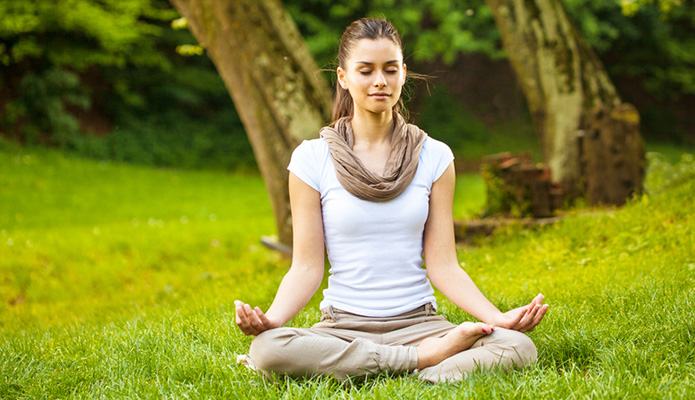 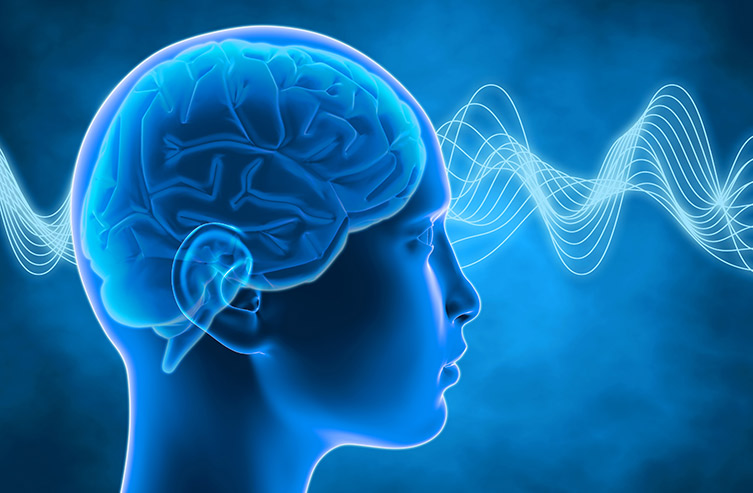 Noun
Example: Meditation grows mental force of man.
Saturday, June 20, 2020
uttam01712310595@gmail.com
9
Main Word: Posture
cvP&Uvi
Meaning: gesture / situation/disposition
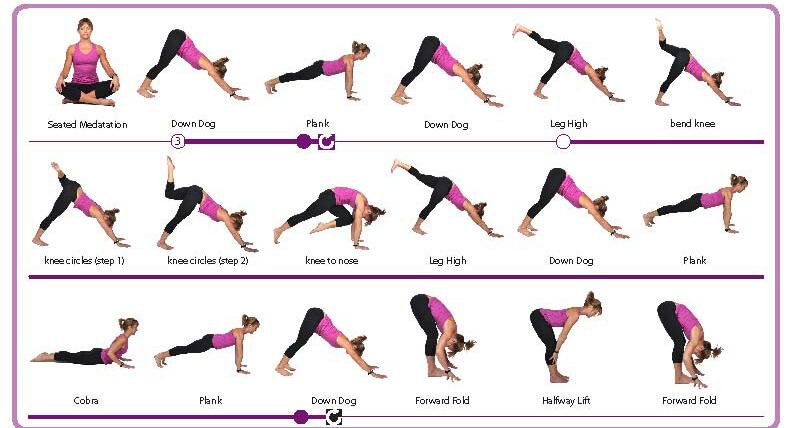 Noun
Example:  Yoga is posture of body.
Saturday, June 20, 2020
uttam01712310595@gmail.com
10
Main Word: Discipline
Meaning: system of any work
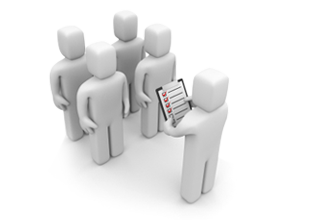 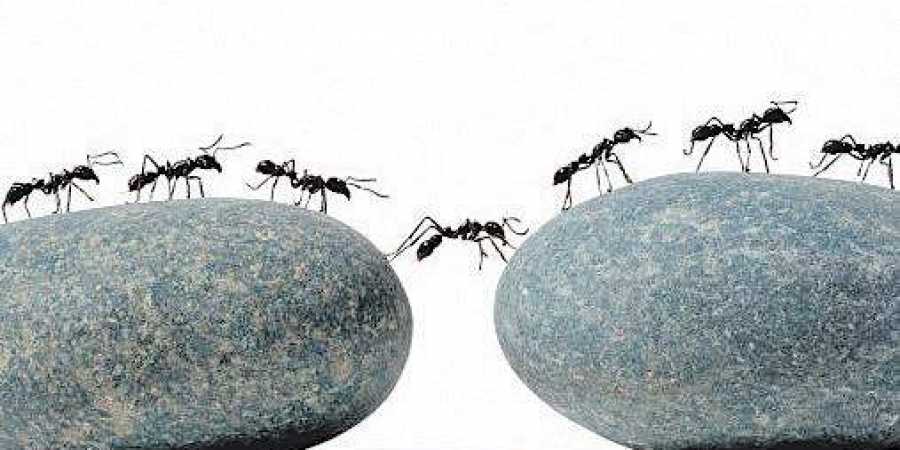 Noun
Example: Discipline is the key to success in life.
Saturday, June 20, 2020
uttam01712310595@gmail.com
11
Main Word: Relax
Meaning: rest / loosen
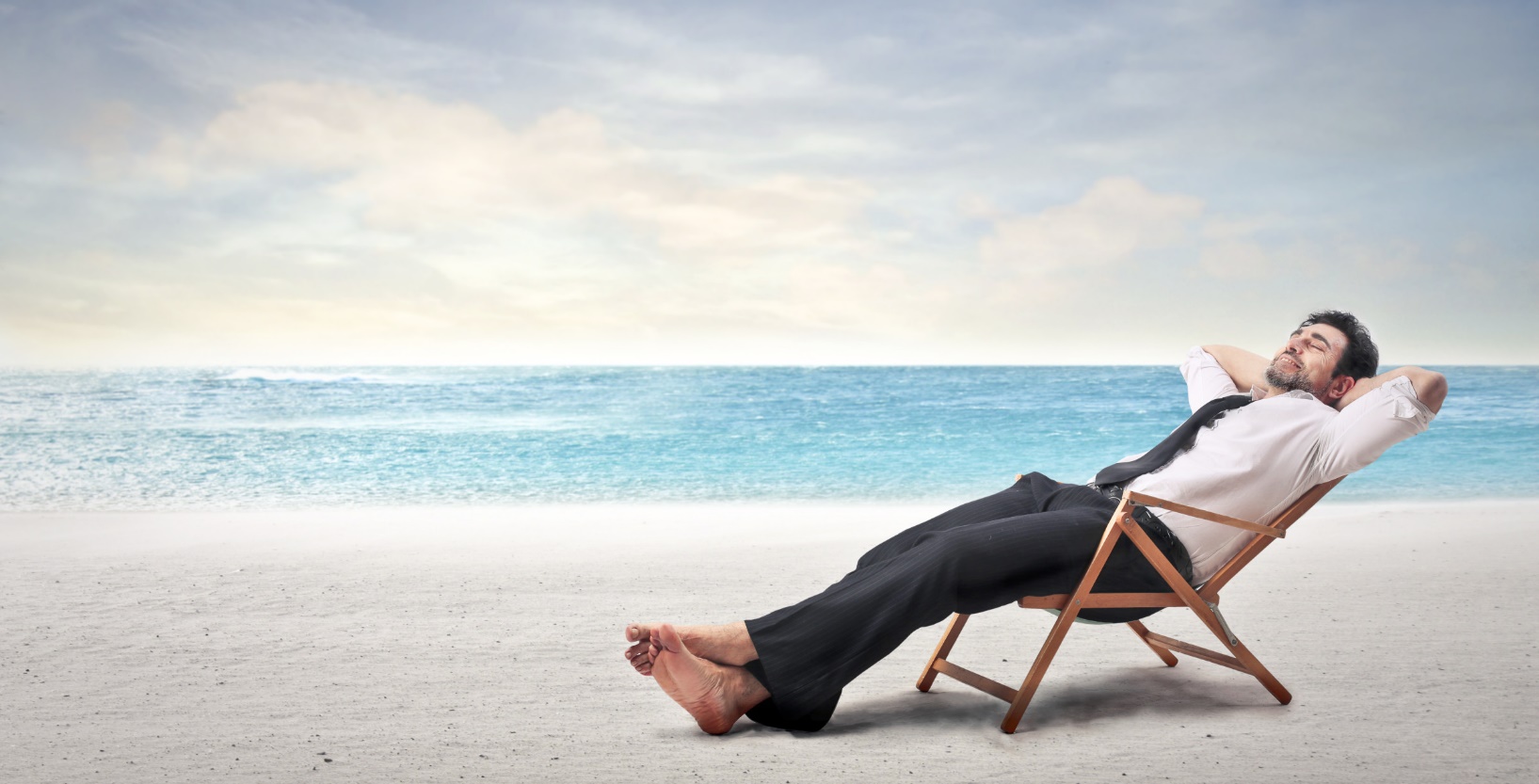 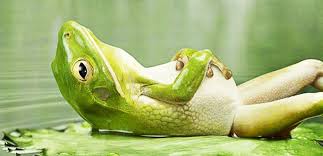 Verb
Example: If become tired, you should relax for sometime.
Saturday, June 20, 2020
uttam01712310595@gmail.com
12
Main Word: Management
Meaning: administration/govern/ controlling,..
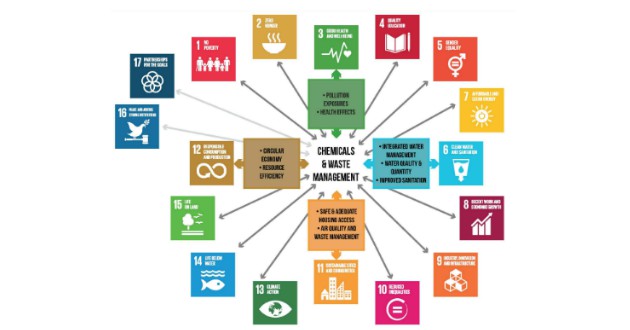 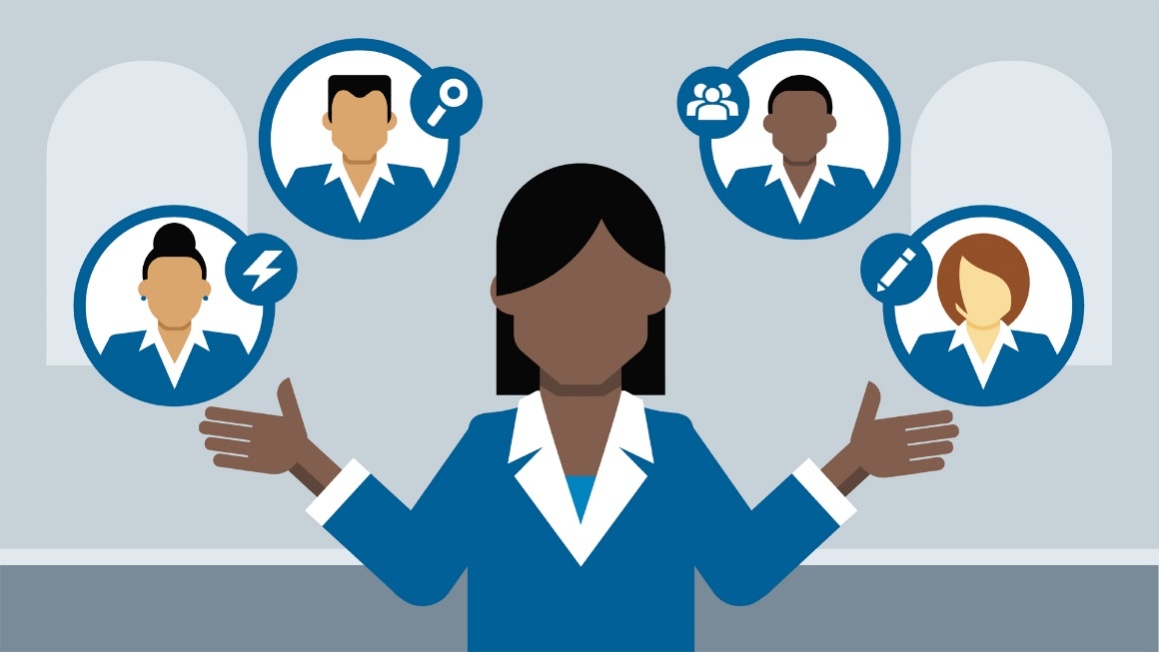 Noun
Example: Management is a quality that is necessary for everybody.
Saturday, June 20, 2020
uttam01712310595@gmail.com
13
Main Word: Trainer
Meaning: teacher, master, instructor, ….
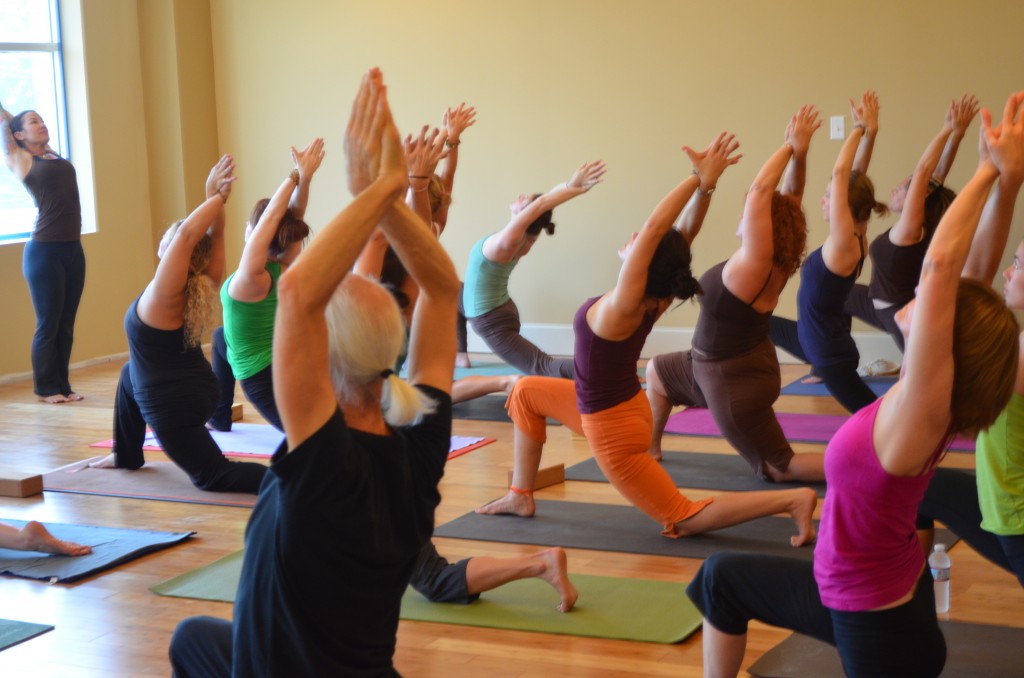 Trainer
Trainee
Noun
Saturday, June 20, 2020
uttam01712310595@gmail.com
14
Example: A trainee cannot receive training perfectly without skilled trainer.
Main Word: Practitioner
cÖvK&wUkbvi
Meaning: practicing person /trainee
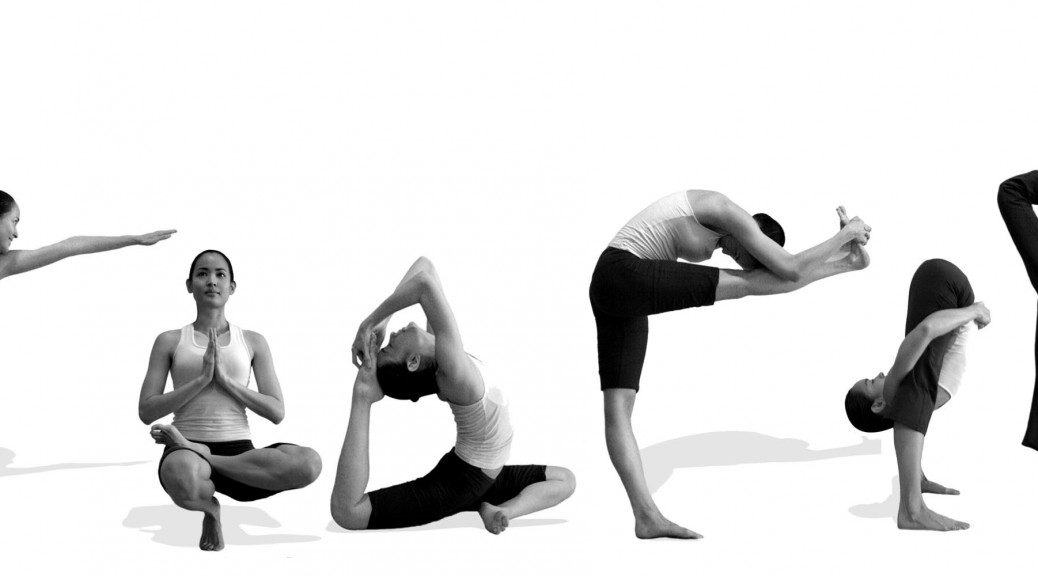 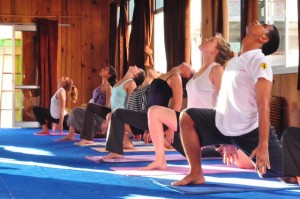 Noun
Example: The trainer trains the practitioner perfectly.
Saturday, June 20, 2020
uttam01712310595@gmail.com
15
Main Word: Pose
‡c¨ŠR
Meaning: gesture/ attitude
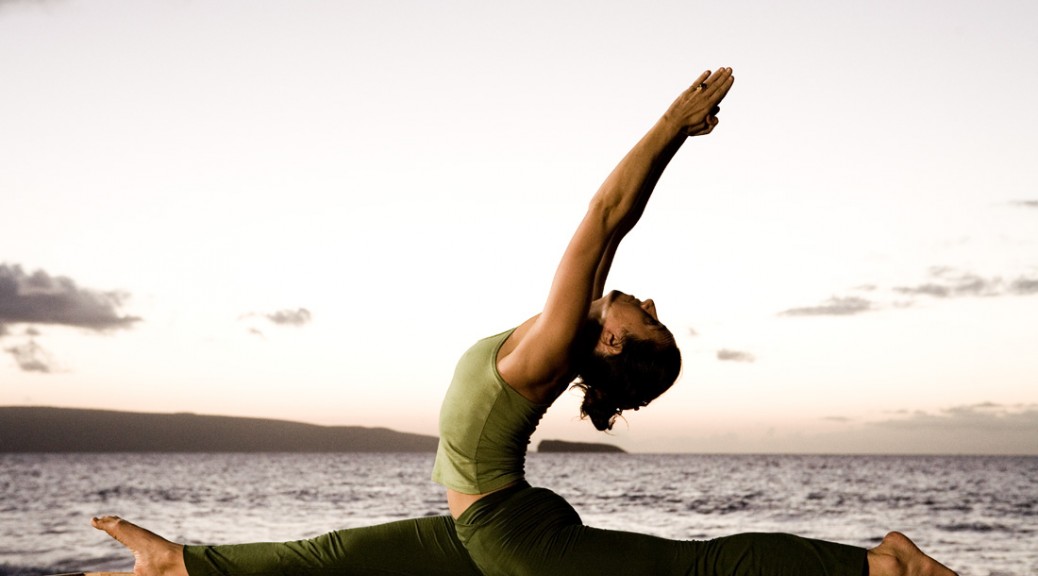 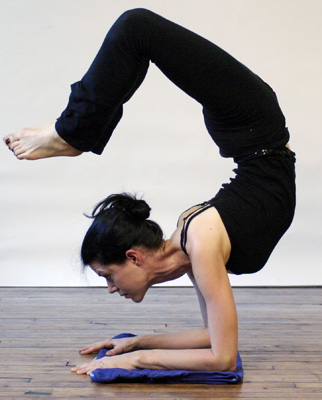 Noun
Example:    If we want to practice, yoga we must know the rule of   pose
Saturday, June 20, 2020
uttam01712310595@gmail.com
16
Main Word: Precise
wcªmvBm
Meaning: definite
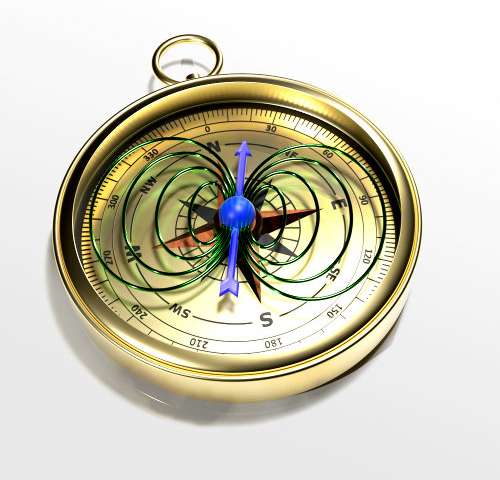 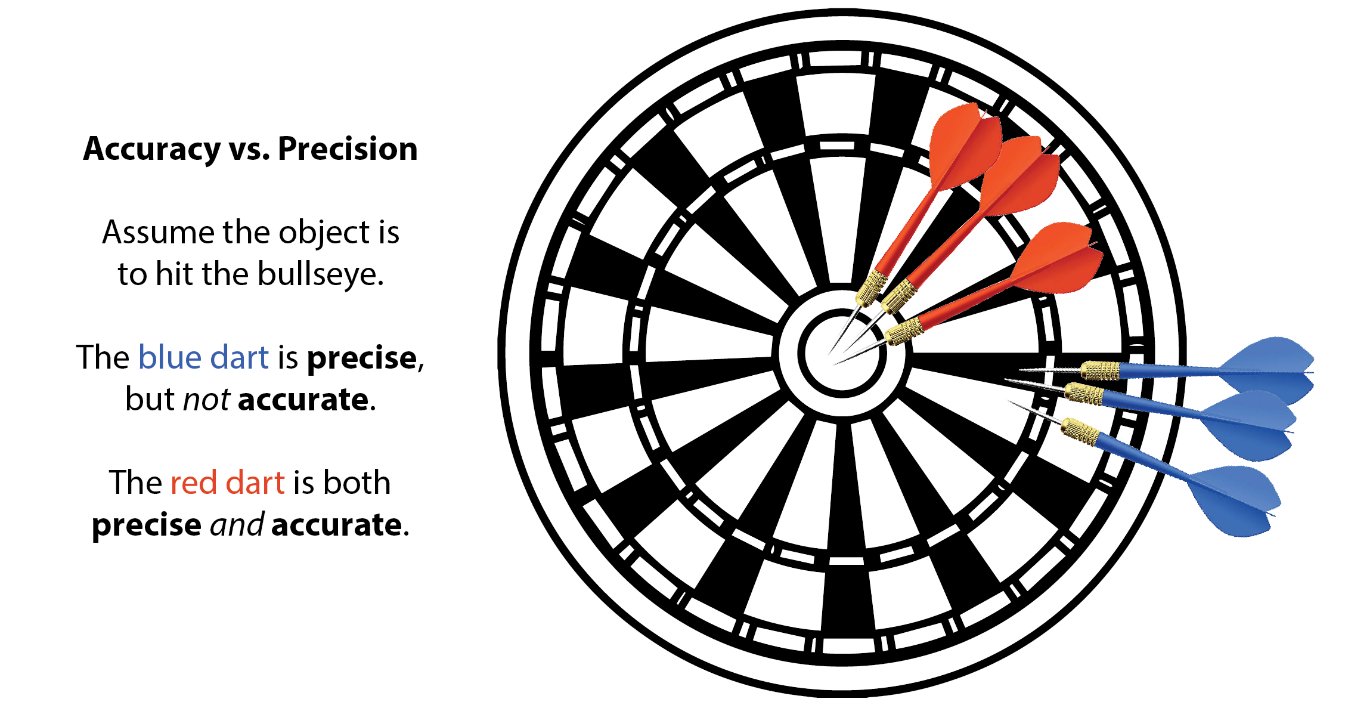 Adjective
Example:  When we practice physical exercise we should follow the precise rule of it
Saturday, June 20, 2020
uttam01712310595@gmail.com
17
Main Word: Concentration
Kb‡mb&‡Uªkb
Meaning: center of mind
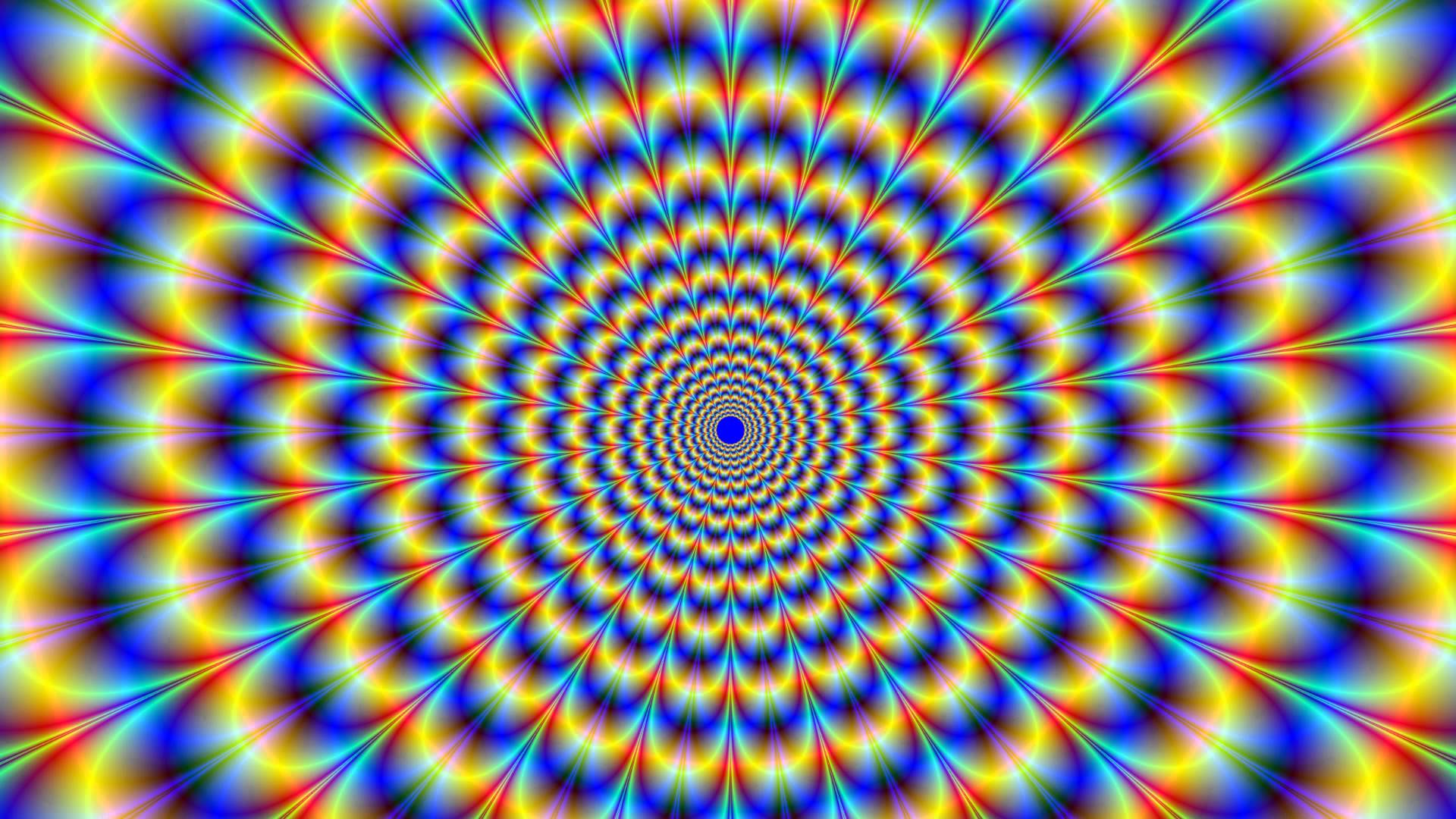 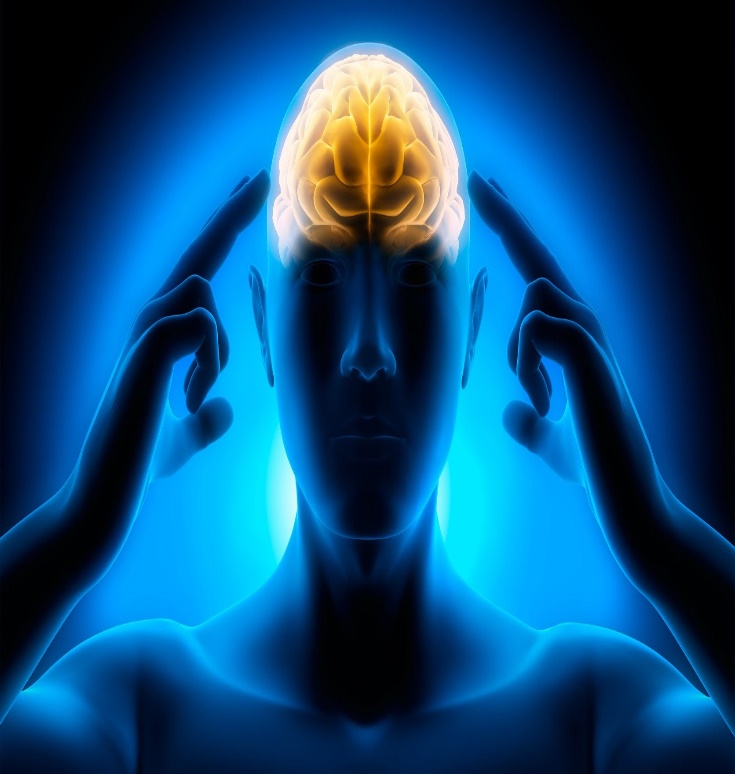 Noun
Example: Pay concentration if you want to gain success in any work.
Saturday, June 20, 2020
uttam01712310595@gmail.com
18
Main Word: Flexibility
‡d¬MwRwewjwU
Meaning: pliancy / softness
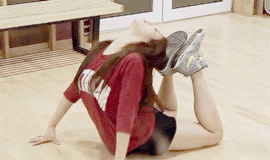 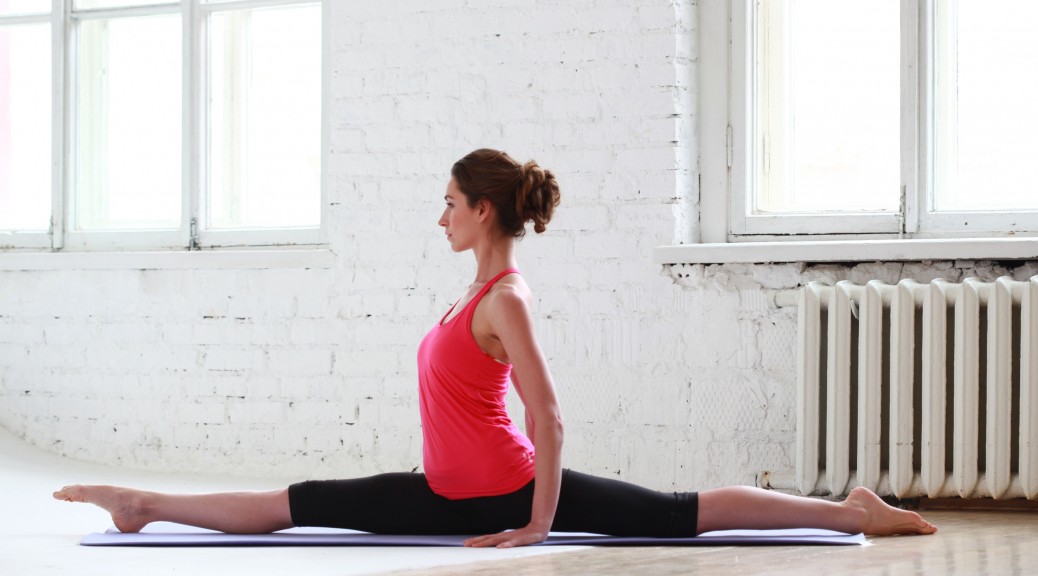 Noun
Example: The flexibility of this bodies   is notable.
Saturday, June 20, 2020
uttam01712310595@gmail.com
19
Main Word: Endeavor
Gb&‡Wfvi
Meaning: attempt / try/ effort
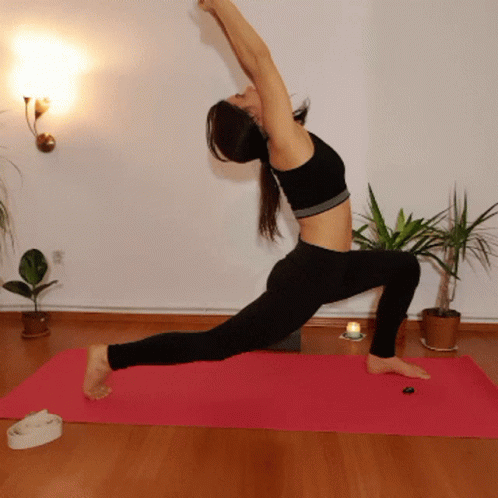 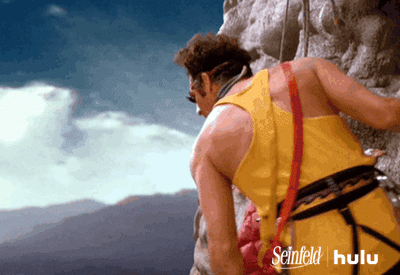 Verb
Example: People endeavor to win any problem at last they become successful.
Saturday, June 20, 2020
uttam01712310595@gmail.com
20
Main Word: Motion
Meaning: Movement, moving body or anything,
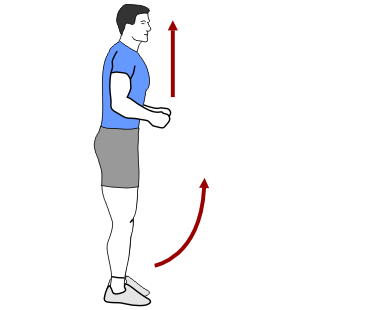 Motion of body
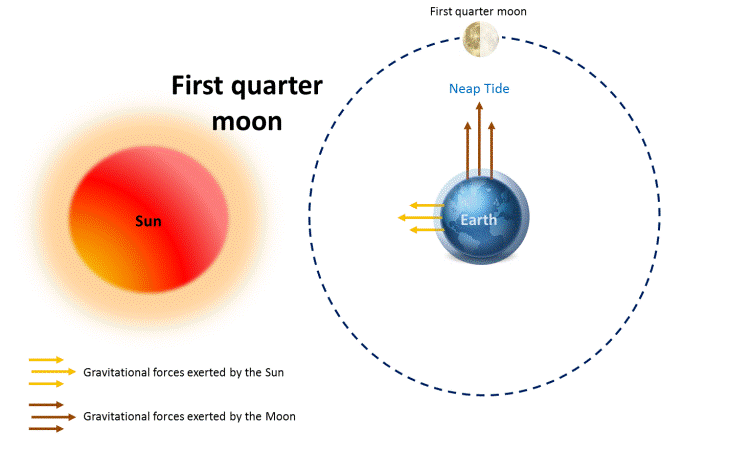 Motion of the moon
Noun
Example: The motion of  the earth on her excise creates day and night.
Saturday, June 20, 2020
uttam01712310595@gmail.com
21
Main Word: Depression
Meaning: dejection/low sprit
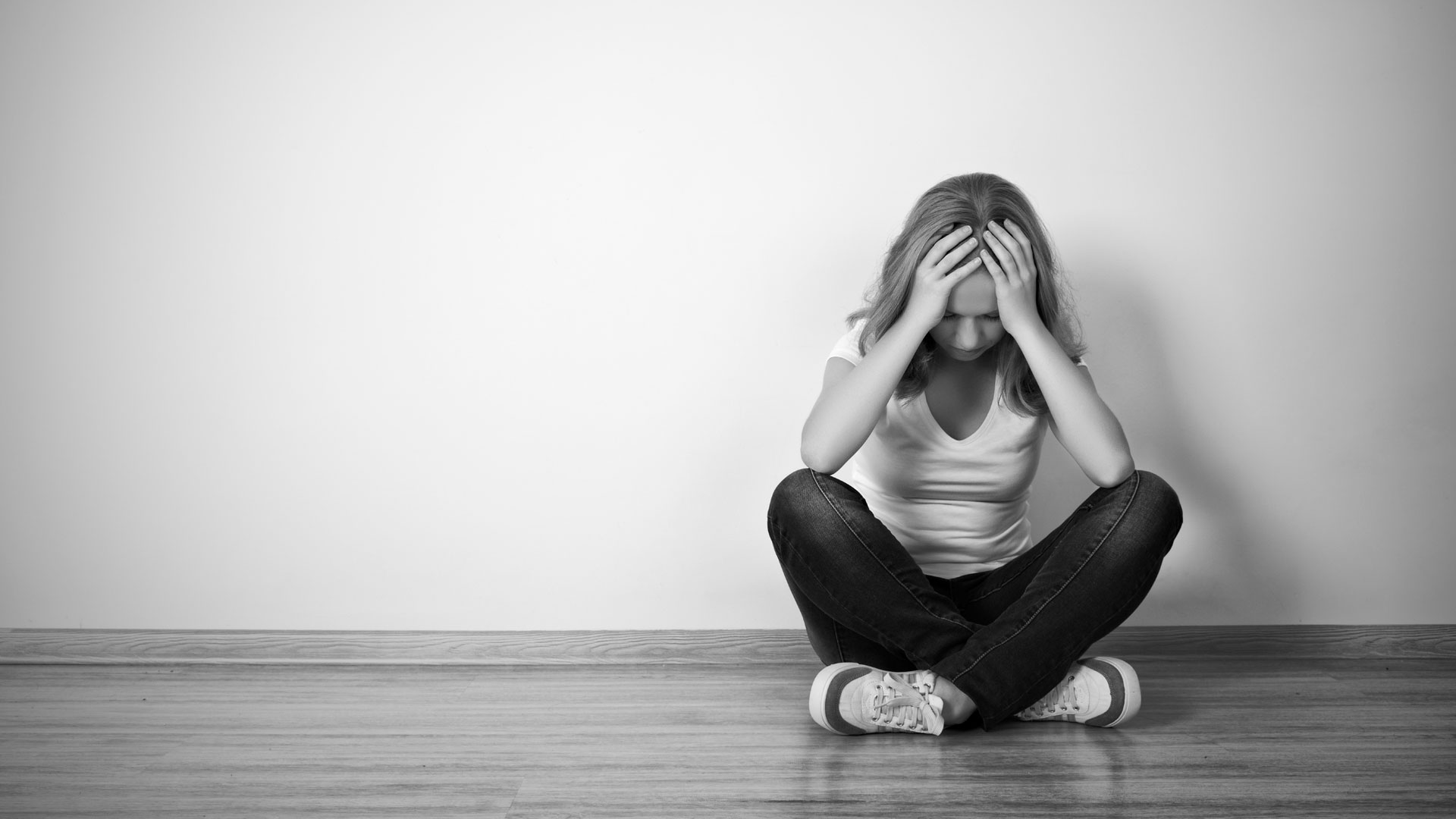 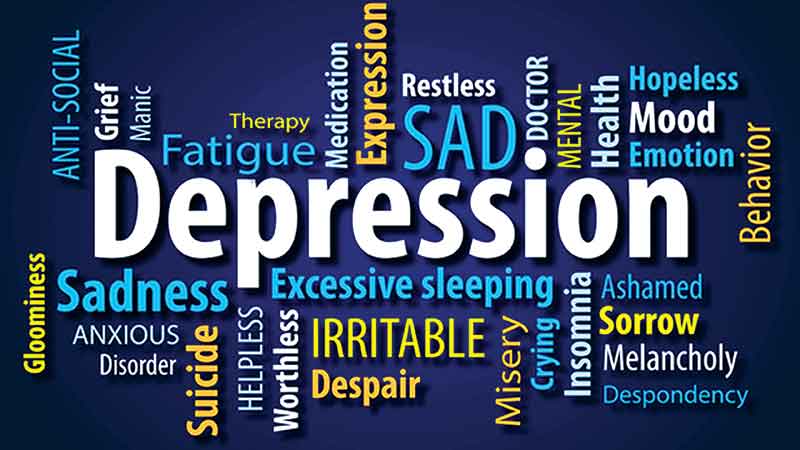 Noun
Example: Over tension causes depression of mind.
Saturday, June 20, 2020
uttam01712310595@gmail.com
22
Main Word: Pain
Meaning: distress, ache, ….
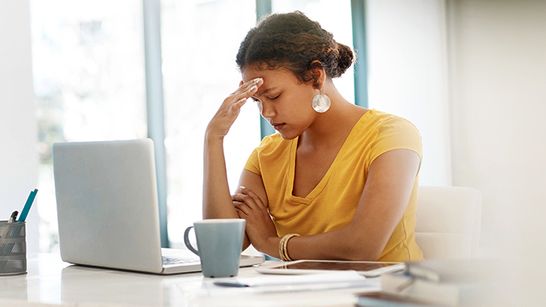 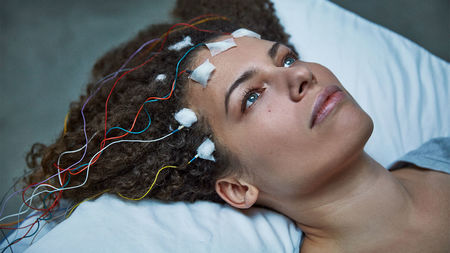 Noun
Example:  Wow! I feel pain in my body.
Saturday, June 20, 2020
uttam01712310595@gmail.com
23
Main Word: Insomnia
Bb&‡mvg&wbqv
Meaning: sleeplessness, having no sleep
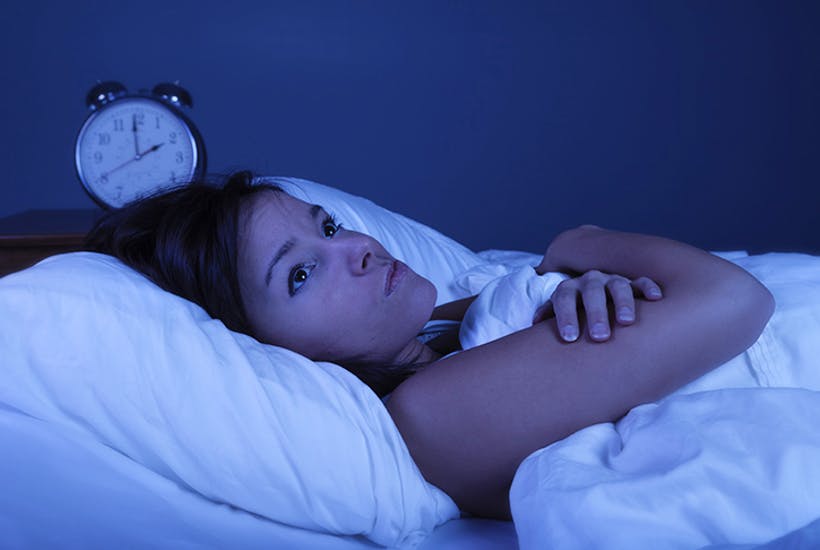 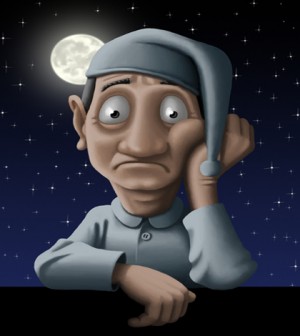 Noun
Example: Insomnia is a serious disease.
Saturday, June 20, 2020
uttam01712310595@gmail.com
24
Main Word: Fatigue
d¨vwUM&
Meaning: weariness/toil/tire
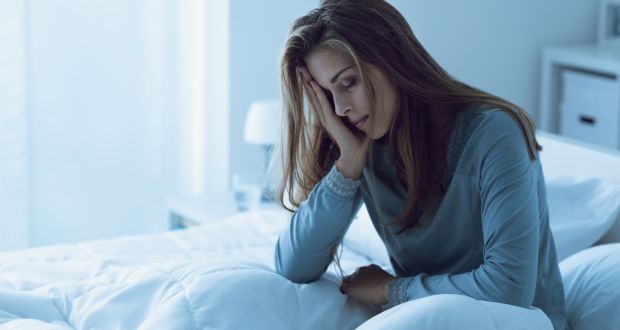 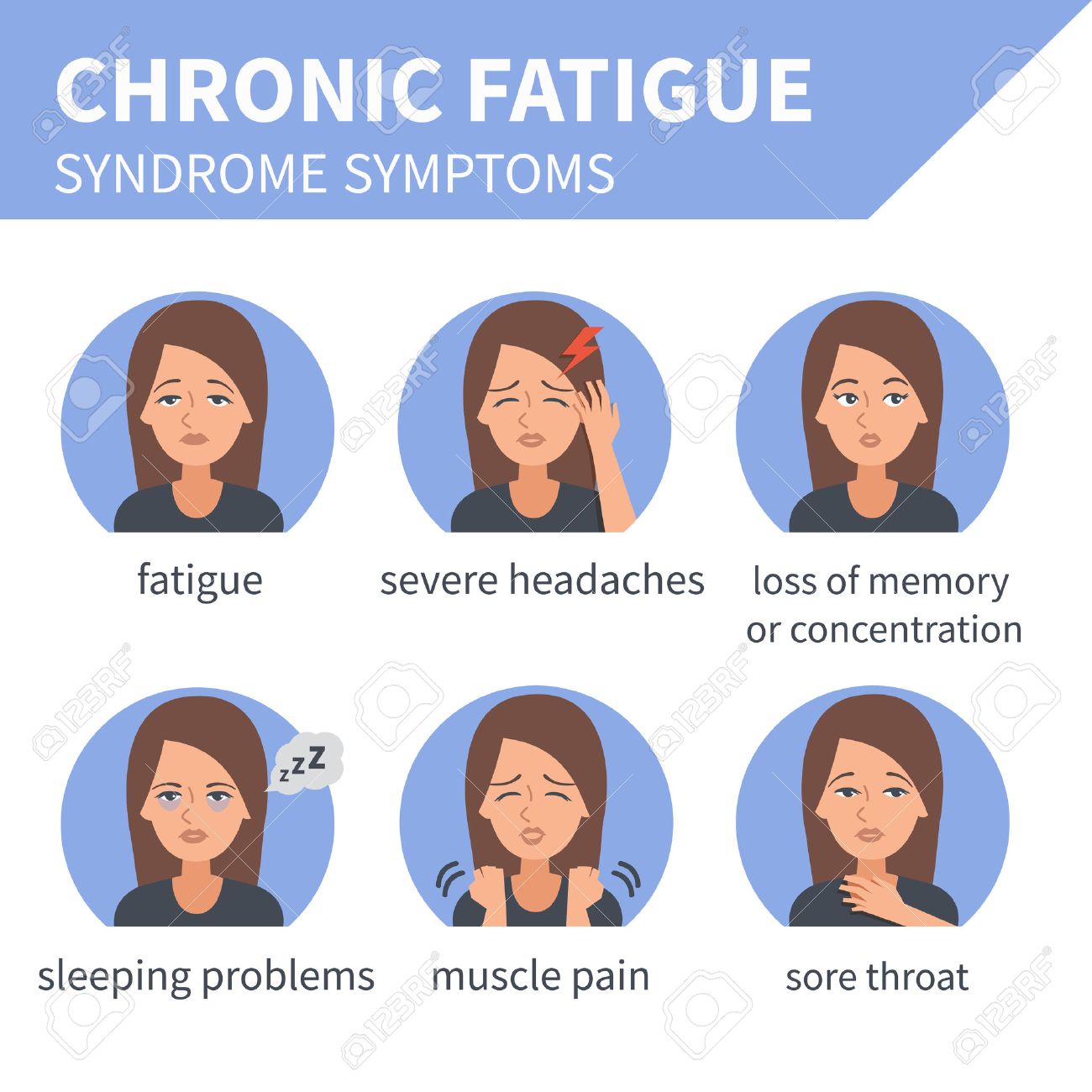 Noun
Example: We should practice regularly to remove our fatigue.
Saturday, June 20, 2020
uttam01712310595@gmail.com
25
Meaning at a glance
Posture – gesture / situation/disposition
Discipline – system of any work
Relax – rest / loosen
Management – administration/govern
Lifestyle – pattern of life
Trainers – teachers, master,….
Practitioners – practising person /trainee
Potential – important
Pose – gesture/ attitude
Numerous – uncountable, many many, a lot of, ..
Precise - definite
Chaotic – noisy
Concentration – centre of mind
Flexibility – pliancy / softness
Endeavour – attempt / try/ effort
Saturday, June 20, 2020
uttam01712310595@gmail.com
26
Range- Area, Region, 
Motion- Movement
Cancer – (a fatal disease) 
                Caused by damaging body’s cell 
Depression – dejection/low sprit
Pain – distress
Anxiety – worry, Tension, …..
Insomnia – sleeplessness
Fatigue – weariness/toil/tire
Disorder – wrong/ disturb
Combined – together
Supplement – extra element
Saturday, June 20, 2020
uttam01712310595@gmail.com
27
Reading Text ( loudly)
&
Correcting pronunciation
Saturday, June 20, 2020
uttam01712310595@gmail.com
28
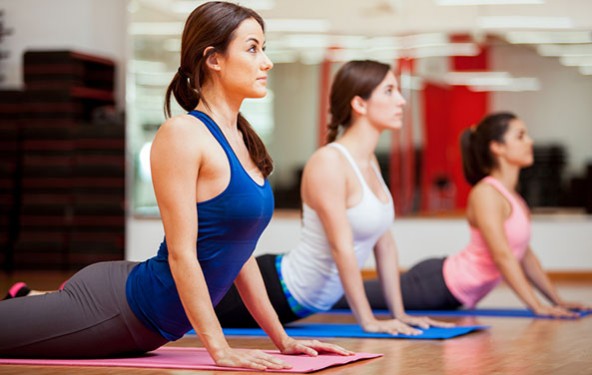 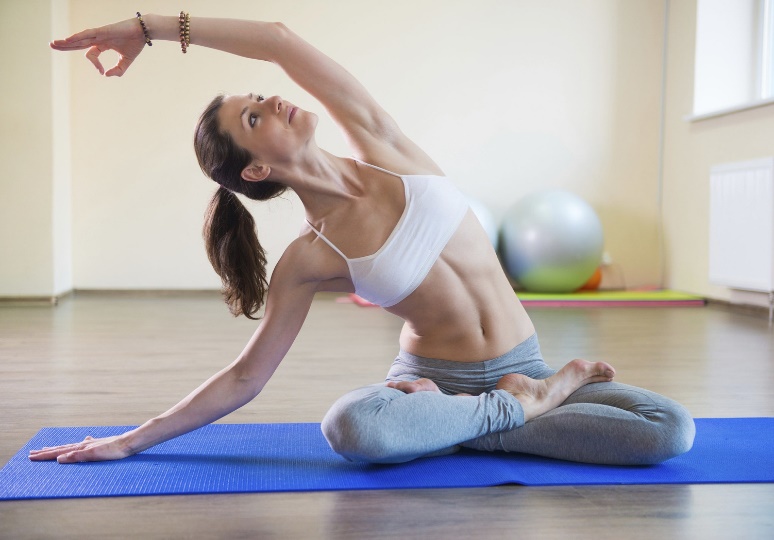 Understanding Yoga
Yoga is a kind of posture and breathing exercises. It brings together physical and mental disciplines to achieve peace of body and mind, helping you relax and manage stress and anxiety. Traditional yoga puts emphasis on behavior, diet and meditation. But if you’re just looking for better stress management and not an entire lifestyle change, yoga can still help. Yoga trainers gradually choose easier to complex activities for practitioners. However, all practitioners do not necessarily need the same kinds of practice.
Saturday, June 20, 2020
uttam01712310595@gmail.com
29
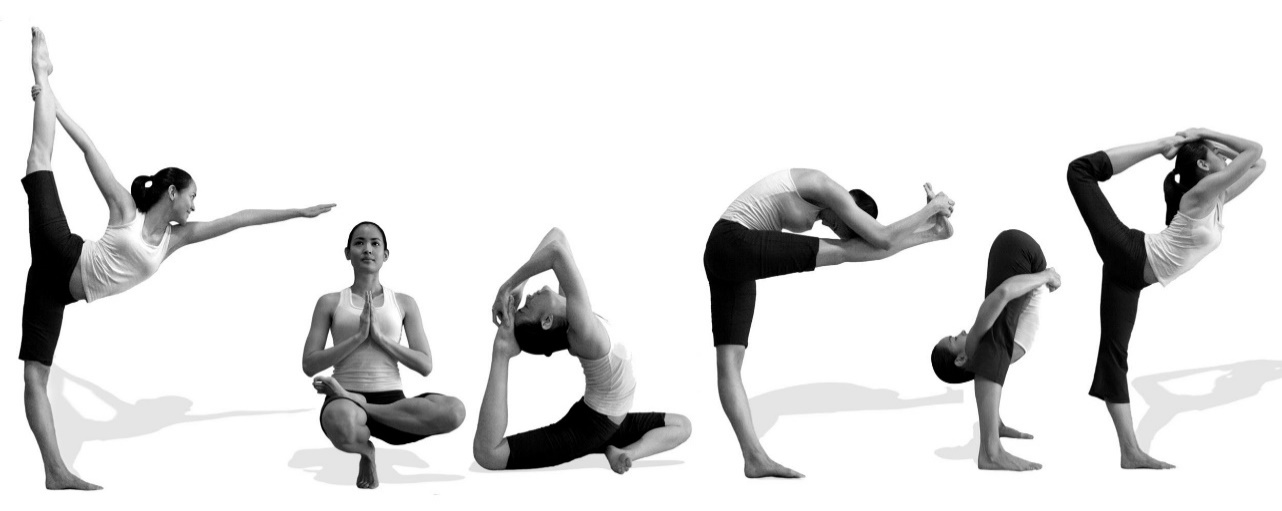 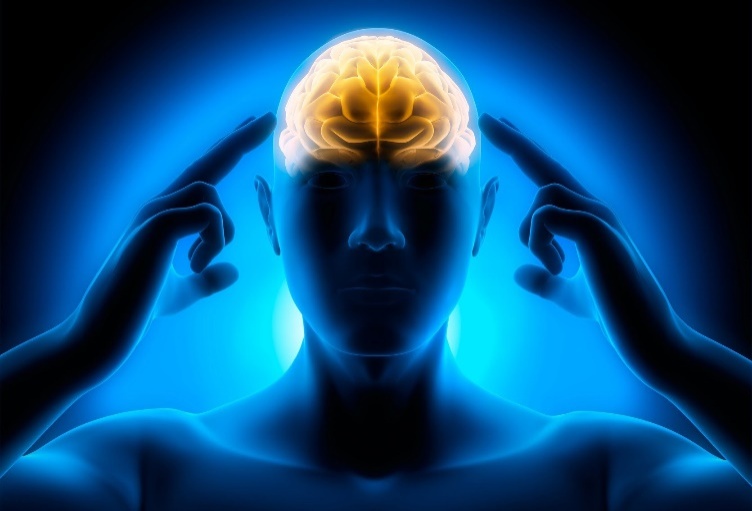 The health benefits of yoga
The potential health benefits of yoga are numerous and may include: 
Stress reduction. With its quiet, precise movements, yoga draws your focus away from your busy, chaotic day and towards calm as you move your body through poses that require balance and concentration.
Saturday, June 20, 2020
uttam01712310595@gmail.com
30
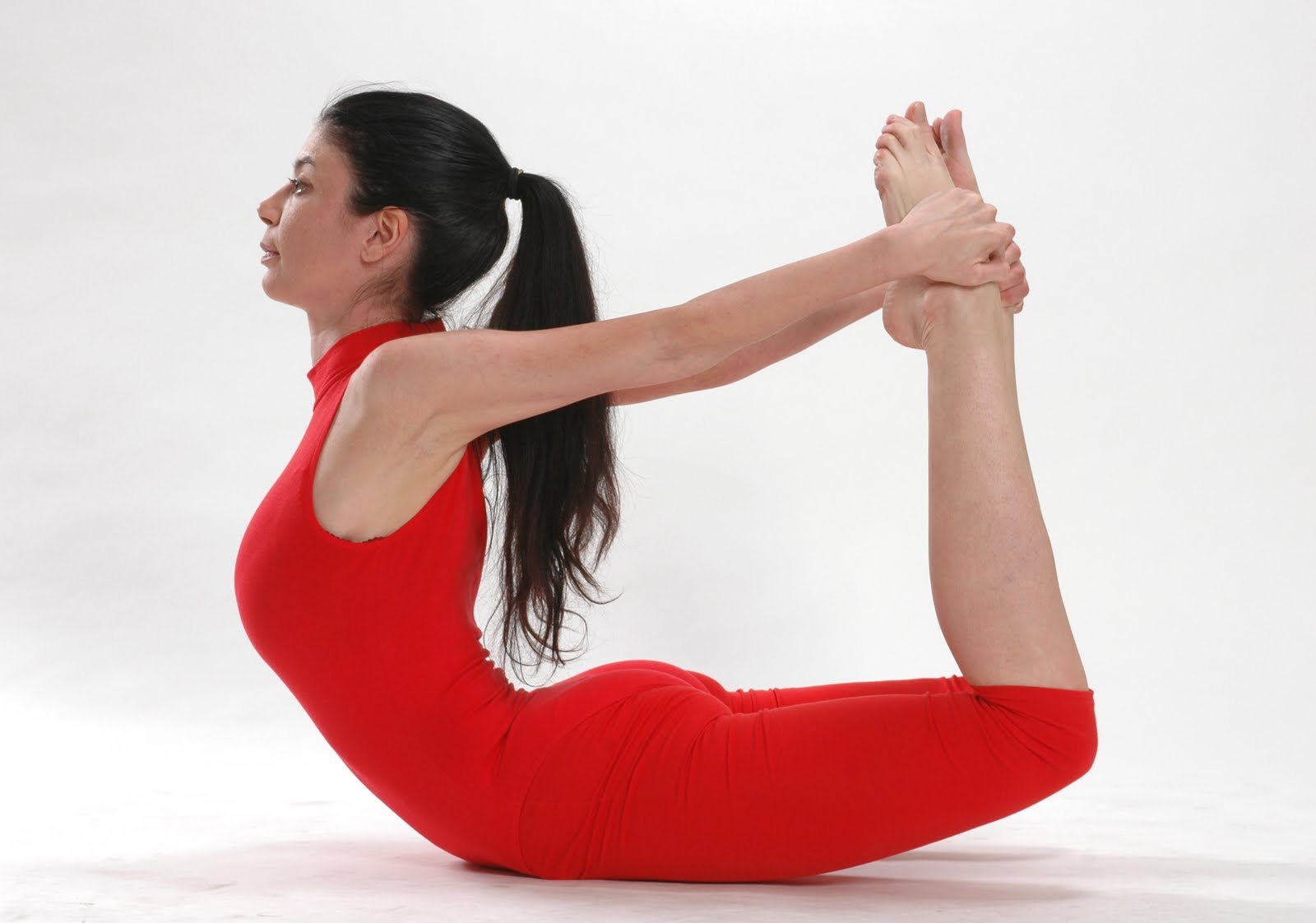 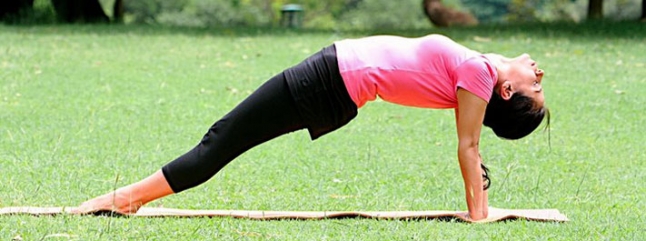 Increased fitness. As you learn and refine new poses, you may enjoy improved balance, flexibility, range of motion and strength. And this means you’re less likely to injure yourself in other physical endeavours or in your daily activities.
Saturday, June 20, 2020
uttam01712310595@gmail.com
31
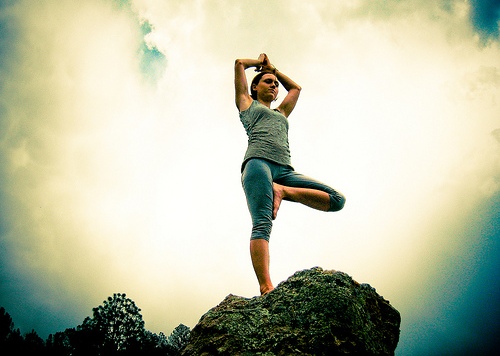 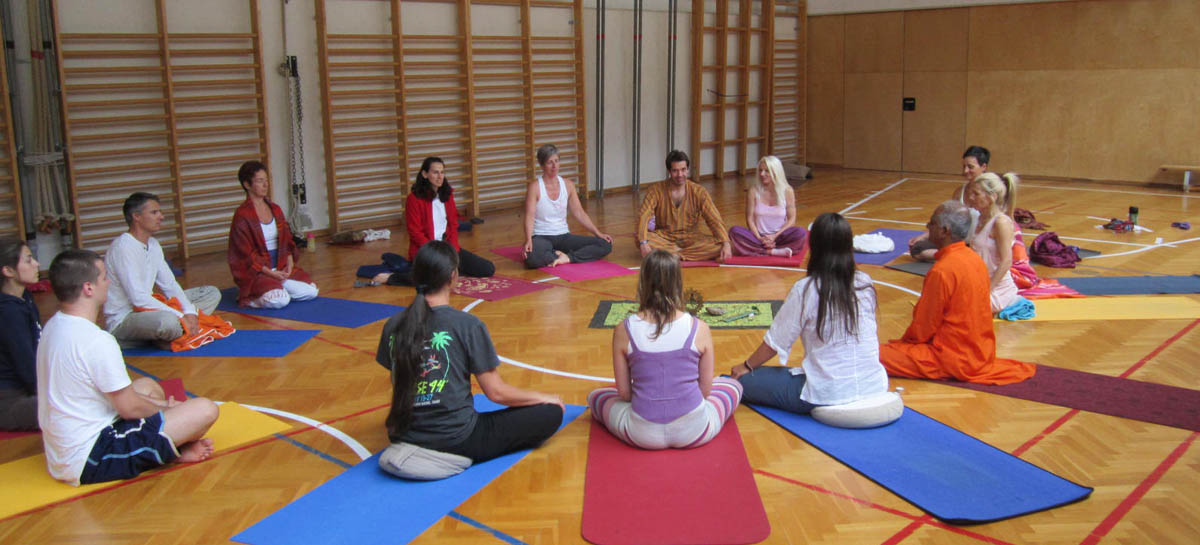 Management of chronic health conditions. Yoga might help with a variety of health condition, such as cancer, depression, pain, anxiety and insomnia, fatigue mood. You can also help reduce heart rate and blood pressure.
Saturday, June 20, 2020
uttam01712310595@gmail.com
32
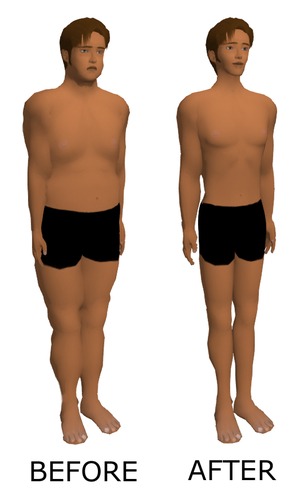 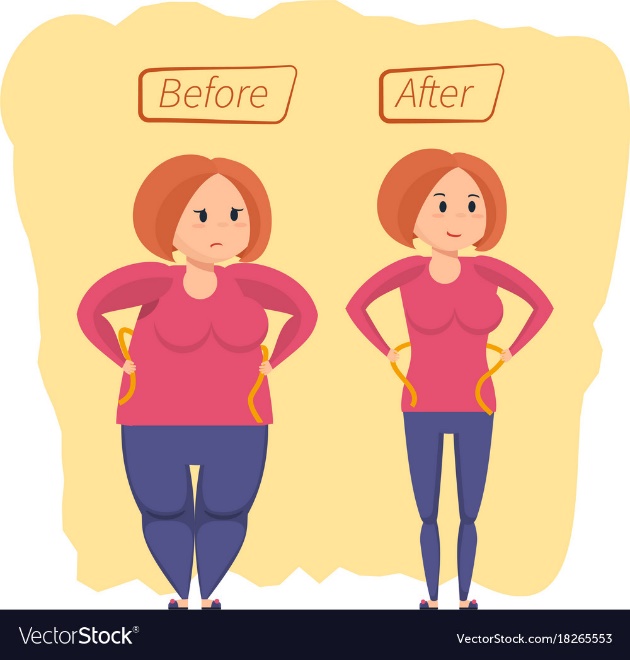 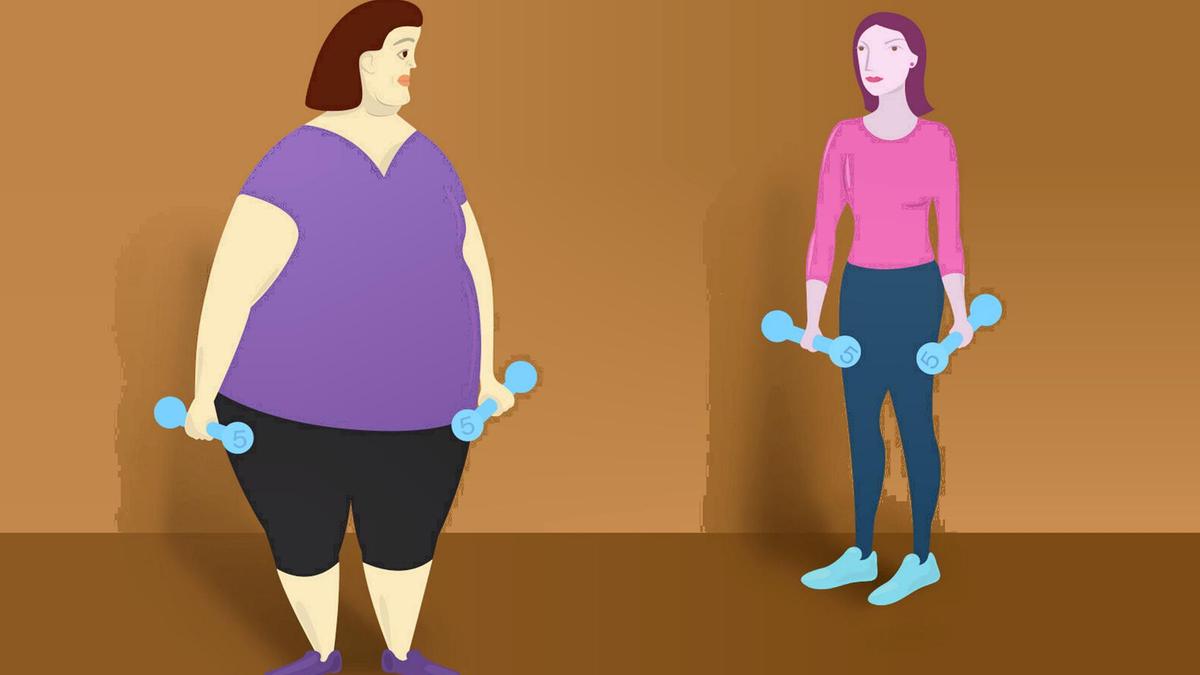 Weight loss. If you’re overweight or have eating disorder, yoga may help you make the healthy lifestyle changes necessary to gain control of your eating drop those extra pounds.
Saturday, June 20, 2020
uttam01712310595@gmail.com
33
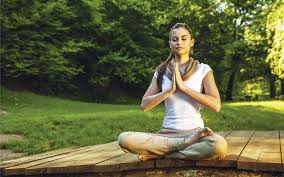 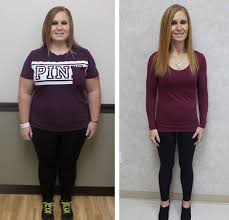 While you shouldn’t expect yoga to cure you or offer you relief 100 percent, it can help some health conditions when combined with standard treatment. And if you already enjoy good health, yoga can be an enjoyable supplement to your regular fitness.
Saturday, June 20, 2020
uttam01712310595@gmail.com
34
Now solve following questions-
As below:
Saturday, June 20, 2020
uttam01712310595@gmail.com
35
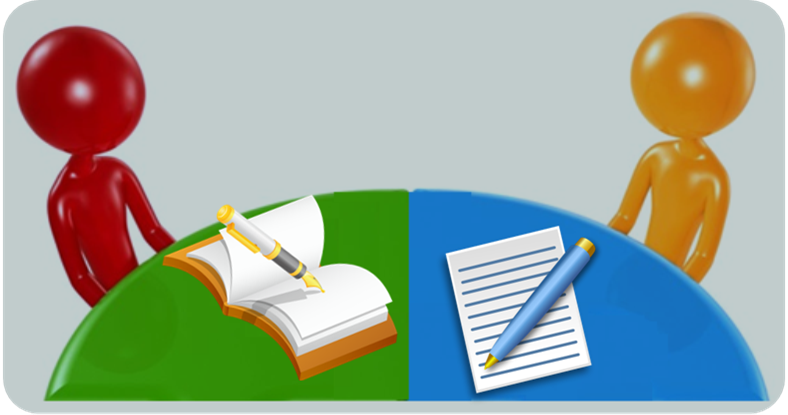 Pair Work-1
D  Discuss these question. Give your own opinions.

How does exercise work on our memory?
What other benefits can you think of from exercise?
What is the most important benefit of exercise to you and why?
6 Minutes
Saturday, June 20, 2020
uttam01712310595@gmail.com
36
Probable Answer:
Pair Work-1
How does exercise work on our memory?

Answer: Through quiet, precise movement,  yoga draws our focus away  from our busy, chaotic day and towards calm as we move our body through poses.
Saturday, June 20, 2020
uttam01712310595@gmail.com
37
What other benefits can you think of from exercise?

Answer: There also have other benefits of Yoga such as it increases physical fitness. We may enjoy improved balance, flexibility, range of motion and strength. It also helps in variety of  health conditions, such as cancer, depression, pain, anxiety and insomnia, fatigue and mood shifts. It also helps to reduce heart rate, blood pressure and over weight .
Saturday, June 20, 2020
uttam01712310595@gmail.com
38
What is the most important benefit of exercise to you and why?


Answer: The most important benefit of exercise is keeping our body fit. While we should not expect yoga to cure or 100 percent relief, it can help some health conditions when combined with standard treatment. It is also supplement to our health for maintaining our being good health.
Saturday, June 20, 2020
uttam01712310595@gmail.com
39
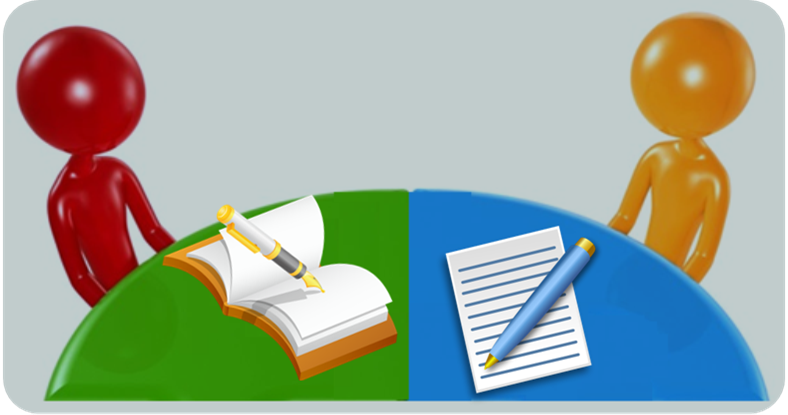 Pair Work-2
E     Complete the sentences.

Yoga is a practice of-----------------
Traditional Yoga works through ------------------
Yoga is very effective in managing----------------
Through the poses of balance and concentration Yoga--------------------
-------------------- results in increased fitness.
Yoga can reduce or work for -------------------
Yoga can control-------------------------
Yoga cannot control 100 percent, but-----------------
8 Minutes
Saturday, June 20, 2020
uttam01712310595@gmail.com
40
Probable Answer:
Yoga is a practice of posture and breathing.
Traditional Yoga works through behavior , diet, and meditation.
Yoga is very effective in managing stress.
Through the poses of balance and concentration Yoga draws our focus away from our busy, chaotic day and towards calm as we move our body.
Yoga results in increased fitness.
Yoga can reduce or work for heart rate and blood pressure.
Yoga can control over weight and eating disorder. 
Yoga cannot control 100 percent, but it can be a enjoyable supplement to fitness routine.
Saturday, June 20, 2020
uttam01712310595@gmail.com
41
F   Check (√) the statements about yoga below.
5 Minutes
Saturday, June 20, 2020
uttam01712310595@gmail.com
42
Evaluation: (Orally)
What is yoga?
What are the benefits of yoga?
Where do we practice yoga?
Saturday, June 20, 2020
uttam01712310595@gmail.com
43
Home Task
Write a short passage about Yoga giving importance on it.
Saturday, June 20, 2020
uttam01712310595@gmail.com
44
Content Reference-
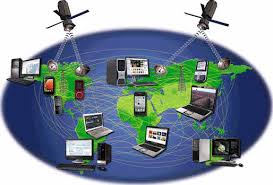 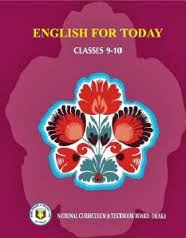 f
Face book
Text  Book
Internet
Saturday, June 20, 2020
uttam01712310595@gmail.com
45
Good
Bye
For 
Today
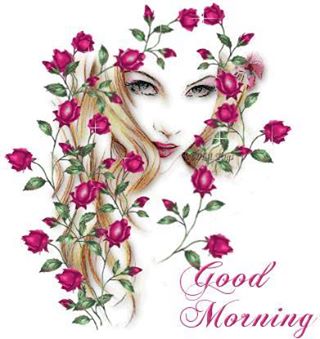